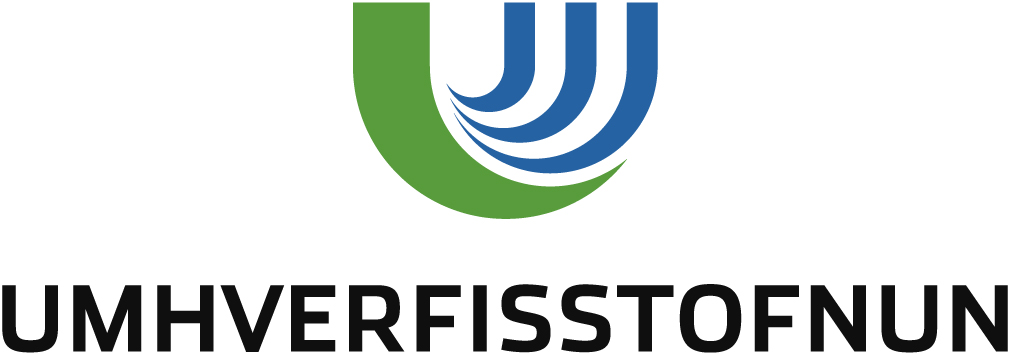 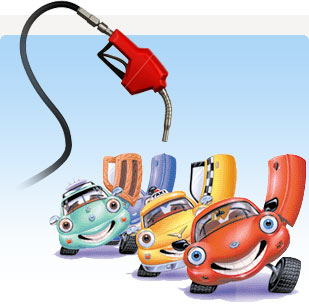 Kynningarfundur um tilskipun 2009/30/EB
Bergþóra Hlíðkvist Skúladóttir
26. nóv. 2010
Um hvað snýst málið?
Breyting á reglum um fljótandi eldsneyti
Uppfærsla á reglugerð nr. 560/2007 um fljótandi eldsneyti
Snertir þá sem greiða olíugjald
Verið að 
mæta tækniframförum í eldsneytis- og vélageiranum,
koma á viðmiðunarreglum við framleiðslu og notkun lífeldsneytis
Samræming við aðra löggjöf um loftgæði
Um 20% af losun GHL í ESB kemur frá vegasamgöngum
[Speaker Notes: Á Íslandi: Reglugerð nr. 728/2004 um fljótandi eldsneyti
Þar sem breytingin er mjög tæknileg í eðli sínu var komið á samskiptum við hagsmunaaðila í Evrópu og þeim gefið tækifæri á að koma með athugasemdir.]
Markmiðið
Hvetja til þróunar á eldsneyti og lífeldsneyti sem inniheldur minna af kolefni
Að minnka losun CO2 til ársins 2020 um 500 milljón tonn
samanlögð losun Svíþjóðar og Spánar 2007
Að framleiðsla á lífeldsneyti verði sjálfbær
Strangar kröfum um t.d. landnotkun og fleira. Vottun frá óháðum aðila.
Helstu breytingar - 1
Fyrir birgja (gr. 7a og 7d):
Þurfa að skila inn lífsferilsgreiningu á eldsneyti, frá og með 2011, til Umhverfisstofnunar
“all net emission of CO2, CH4 and N2O that can be assigned to the fuel or energy supplied”
Eiga að draga úr losun GHL í áföngum um allt að 10% fram til 2020
6% - notkun á lífdísel, “alternative” fuel, draga úr “flaring and venting” við framleiðslu
2% - rafbílavæðing, geymsla kolefnis í jarðlögum (CCS)
2% - loftslagsvæn þróunaraðstoð (CDM)
Birgjar mega vinna saman að ofangreindri vinnu.
[Speaker Notes: CDM – clean development mechanism of the Kyoto protocol.]
Helstu breytingar - 2
Fyrir birgja/bensínstöðvar:
Koma upp gufugleypibúnaði á bensínstöðvum
Með aukinni íblöndun á etanóli mun verða aukning í losun á mengandi gufum (VOC)
Merkja hinar ýmsu bensínblöndur skv. nýjum stöðlum til að koma í veg fyrir ranga notkun
Verða að upplýsa notendur um hreinsiefni í eldsneyti
[Speaker Notes: CDM – clean development mechanism of the Kyoto protocol.]
Helstu breytingar - 3
Fyrir Evrópusambandið
Vinna ákveðna grunnvinnu svo hægt sé að framkvæma ákvæði nýju tilskipunarinnar.
Nýir staðlar fyrir bensínblöndu með íblönduðu etanóli 
Nýir staðlar fyrir merkingar eldsneytis 
Greiningarvinna á landssvæðum í Evrópu (NUTS)
Mat á áhrifum á heilsu og umhverfi vegna notkunar á málm-viðbótarefnum.
Skýrar reglur um gufugleypibúnað á bensínstöðvum
Skýrslugerð…
Helstu breytingar - 4
Fyrir aðildarríki:
Eftirlit með framkvæmd reglugerðarinnar.
Taka við endurskoðuðum skýrslum birgja um LCA eldsneytis
Senda framkvæmdastjórn ESB upplýsingar:
Um ofangreindar skýrslur (sem birtir þær)
Hvort undanþágur á gufuþrýstingi eru nýttar í ríkinu.
Flokkun landssvæðis í ríkinu (NUTS)
[Speaker Notes: CDM – clean development mechanism of the Kyoto protocol.]
Undanþágur – köld svæði
Gufuþrýstingshámörk eru sett á eldsneyti vegna loftmengunar
Frávik fyrir “köld svæði”:
Ef hitastig í aðildarríki er undir 12°C a.m.k. tvo mánuði á tímabilinu júní, júlí og ágúst þá er hægt að fá undanþágu frá hámarksgufuþrýstingi eldsneytis sem notað er í ríkinu.
Danmörk, Eistland, Finnland, Írland, Litháen, Svíþjóð og Bretland (vantar Ísland í Evróputilskipunina)
[Speaker Notes: CDM – clean development mechanism of the Kyoto protocol.]
Viðaukar og efni þeirra
Viðauki I: 
Kröfur til eldsneytis fyrir rafkveikjuhreyfla (bensín)
Viðauki II: 
Kröfur til eldsneytis fyrir þrýstikveikjuhreyfla (dísil)
Viðauki III: 
Leyfð gufuþrýstingshámörk fyrir bensín sem inniheldur lífetanól (bioethanol)
Viðauki IV: 
Leiðbeiningar  til að reikna lífsferillosun GHL frá lífeldsneyti
Viðauki I: Kröfur til eldsneytis fyrir rafkveikjuhreifla
Gerð: Bensín
Viðauki II: Kröfur til eldsneytis fyrir þrýstikveikjuhreyfla
Gerð: Bílagasolía (dísilolía)
* FAME = Fatty acid methyl esters
[Speaker Notes: CDM – clean development mechanism of the Kyoto protocol.]
Viðauki III: Leyfð gufuþrýstingshámörk fyrir bensín sem inniheldur lífetanól (bioethanol)
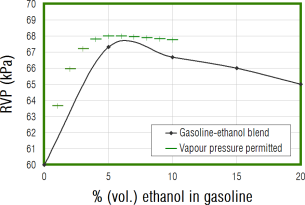 Upphaflegum gufuþrýstingi bensíns (60 kPa) 
er náð aftur við 45% íblöndun etanóls
ATH. Á ekki við ef undanþága kaldra svæða er nýtt
[Speaker Notes: Þarf að koma skýrt fram að Viðauki III, þar sem talað er um gufuþrýstinghækkun vegna blöndunar etanóls, getur ekki átt við hér ef við nýtum okkur undanþáguna um hækkaðan gufuþrýsting úr 60 í 70 vegna þess að við erum á köldu svæði. - sem sagt hækkunin í viðauka III er viðbót við 60 kPA lágmarkið, ekki umfram 70 kPA ef við nýtum okkur að vera kalt svæði, sem við gerum jú í dag.]
Viðauki IV: 
Leiðbeiningar  til að reikna lífsferillosun GHL frá lífeldsneyti
Inniheldur ýmis viðmiðunargildi og aðferðafræði til að nota við lífsferilsgreiningu eldsneytis.
Samantekt
Breyting á reglum um fljótandi eldsneyti
Nýjar kröfur á eldsneytisbirgja, aðildarríki og framkvæmdastjórn ESB
Ýmis tæknileg atriði
Innleiðingarferli á Íslandi að hefjast
Skriflegar athugasemdir/ábendingar skal senda á netfangið ust@ust.is fyrir 3. des.
NJÓTUM UMHVERFISINS OG STÖNDUM VÖRÐ UM ÞAÐ SAMAN